Doha courses on European union law POLICY BRIEF WRITINGEU &Environmental Law and HUMAN RIGHTSDr. RAFAEL BROWN
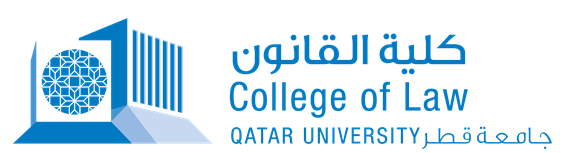 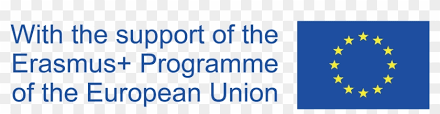 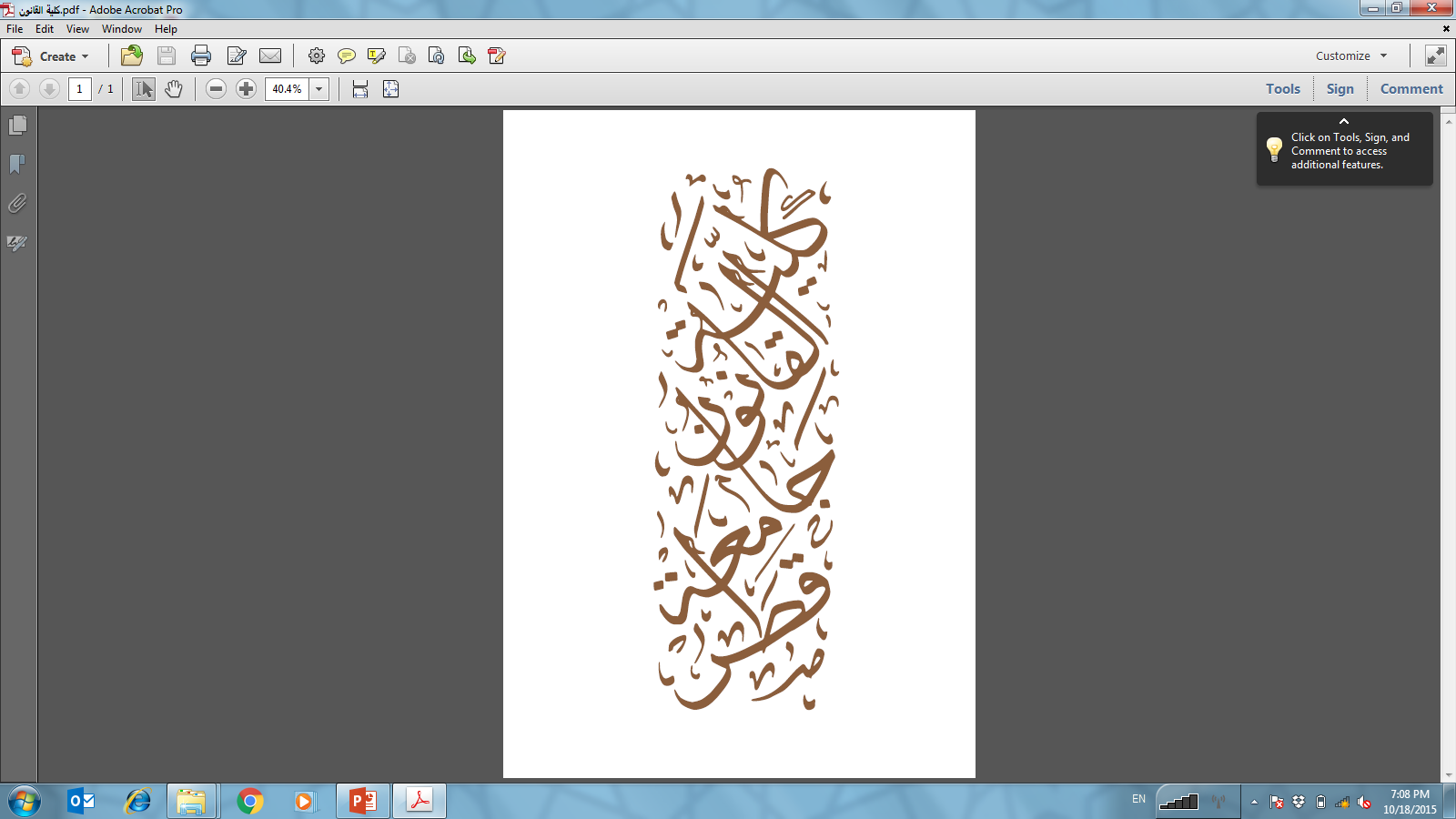 DAY 4: PRESENT AND DEFEND
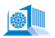 Evidence Based Advocacy Policy Brief
Advocacy Policy Brief as part of an Advocacy Strategy
Promoting Your Policy Brief
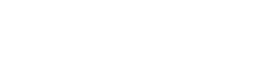 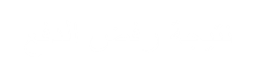 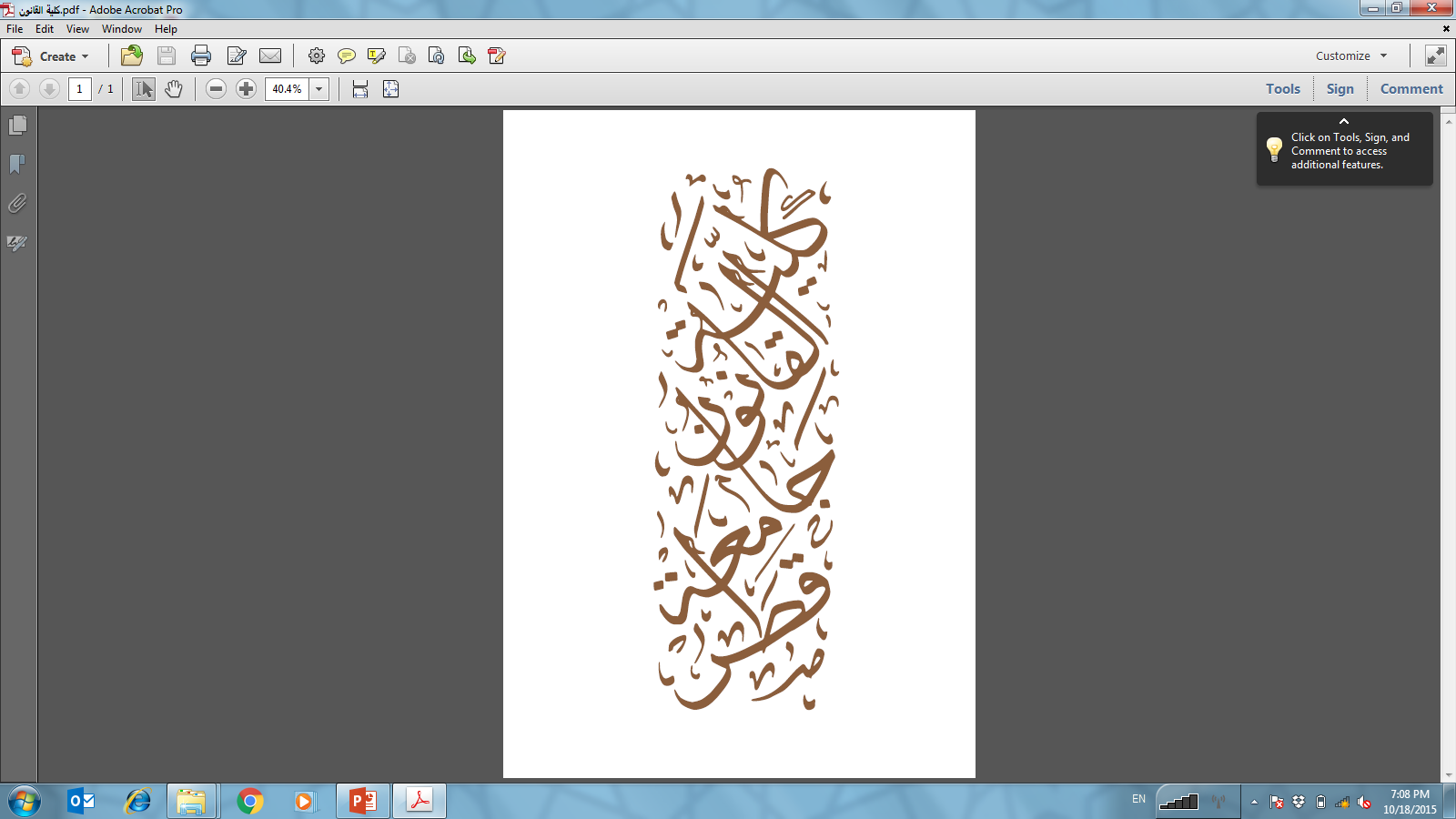 EVIDENCE BASED ADVOCACY POLICY BRIEFS
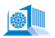 Support your policy briefs with:

data
research findings
research articles
scientific study
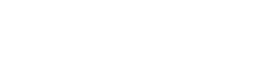 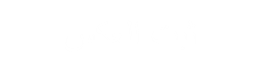 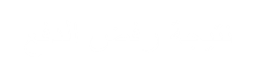 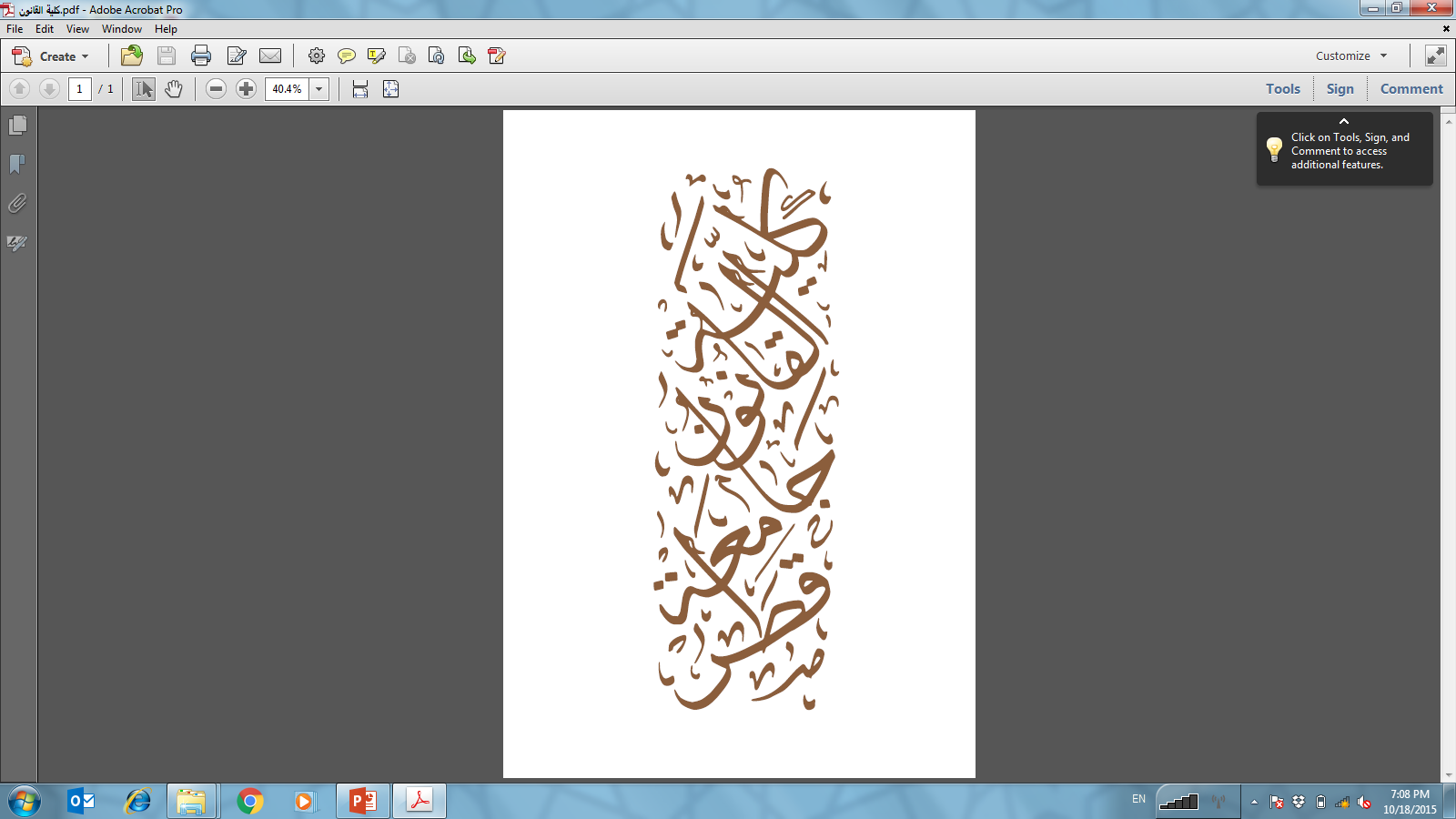 EVIDENCE BASED ADVOCACY POLICY BRIEFS
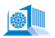 Make your data easy to understand (graphs, pictures, etc)
Explain articles and scientific studies in laymen language
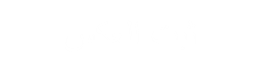 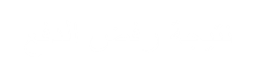 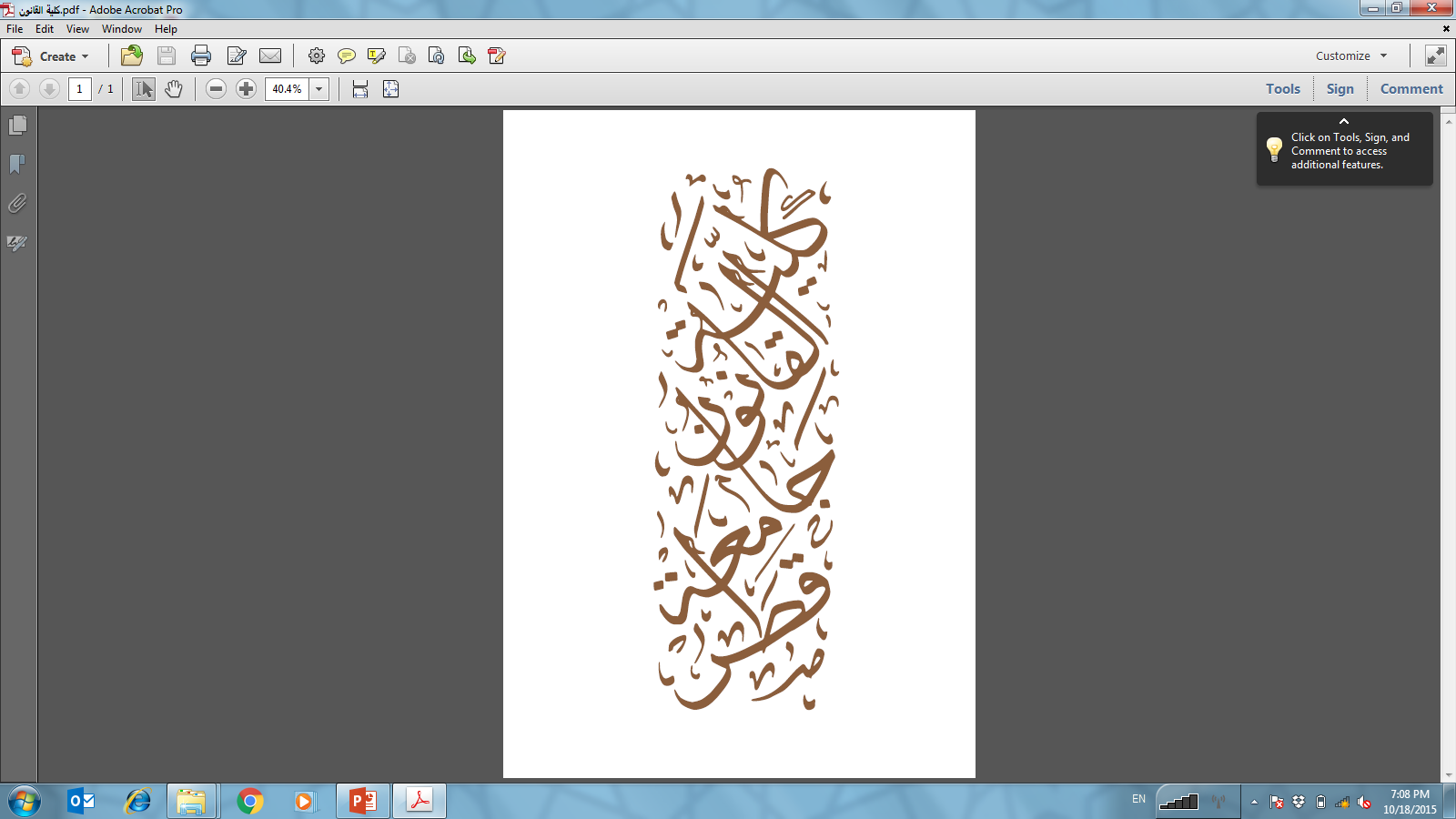 RESEARCH
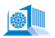 How to research?

use your policy problem statement
be open to change your idea during or after research
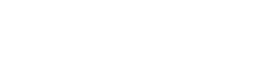 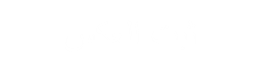 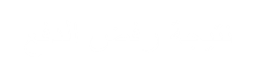 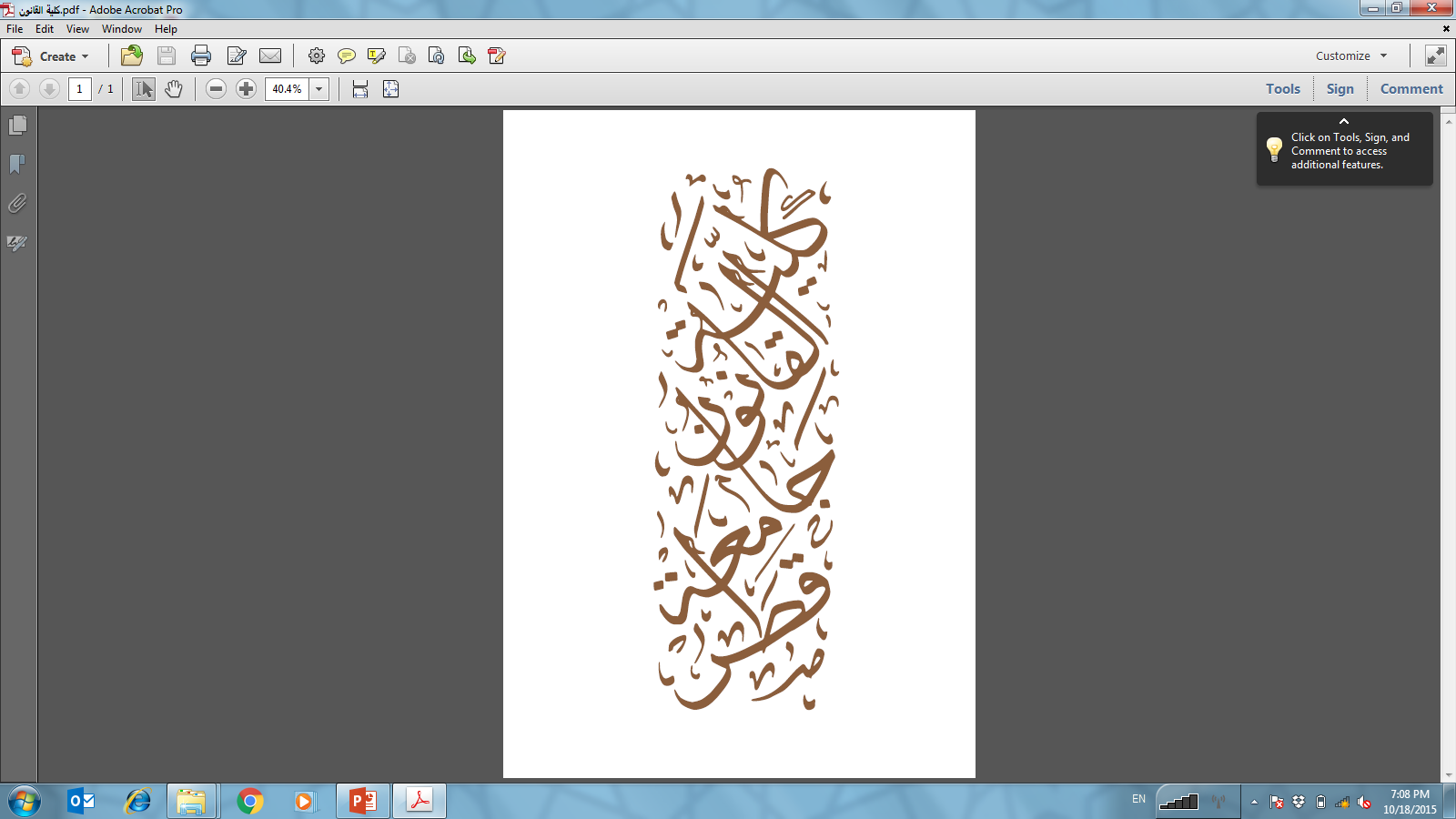 RESEARCH
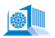 Where to research?
EU Environment and Climate Change Legislation, https://eur-lex.europa.eu/summary/chapter/20.html 
EU Human Rights Legislation, https://eur-lex.europa.eu/summary/chapter/13.html 
Research Papers and Articles
Google Scholar
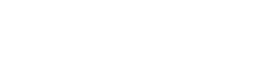 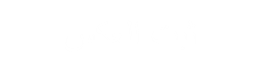 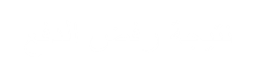 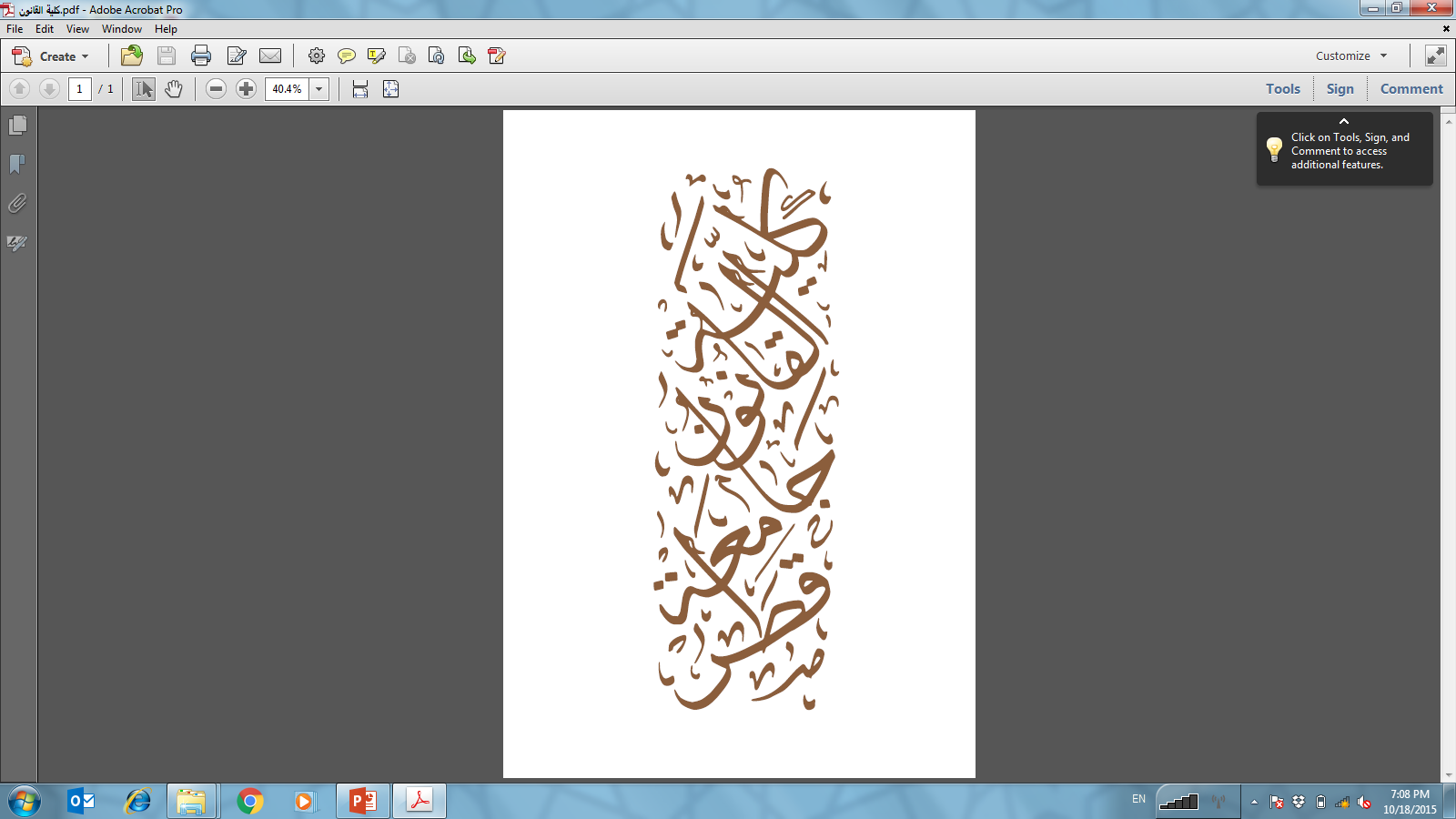 How to Write a Policy Brief
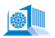 What makes a good policy brief?
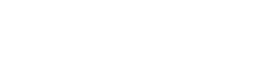 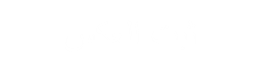 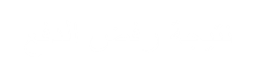 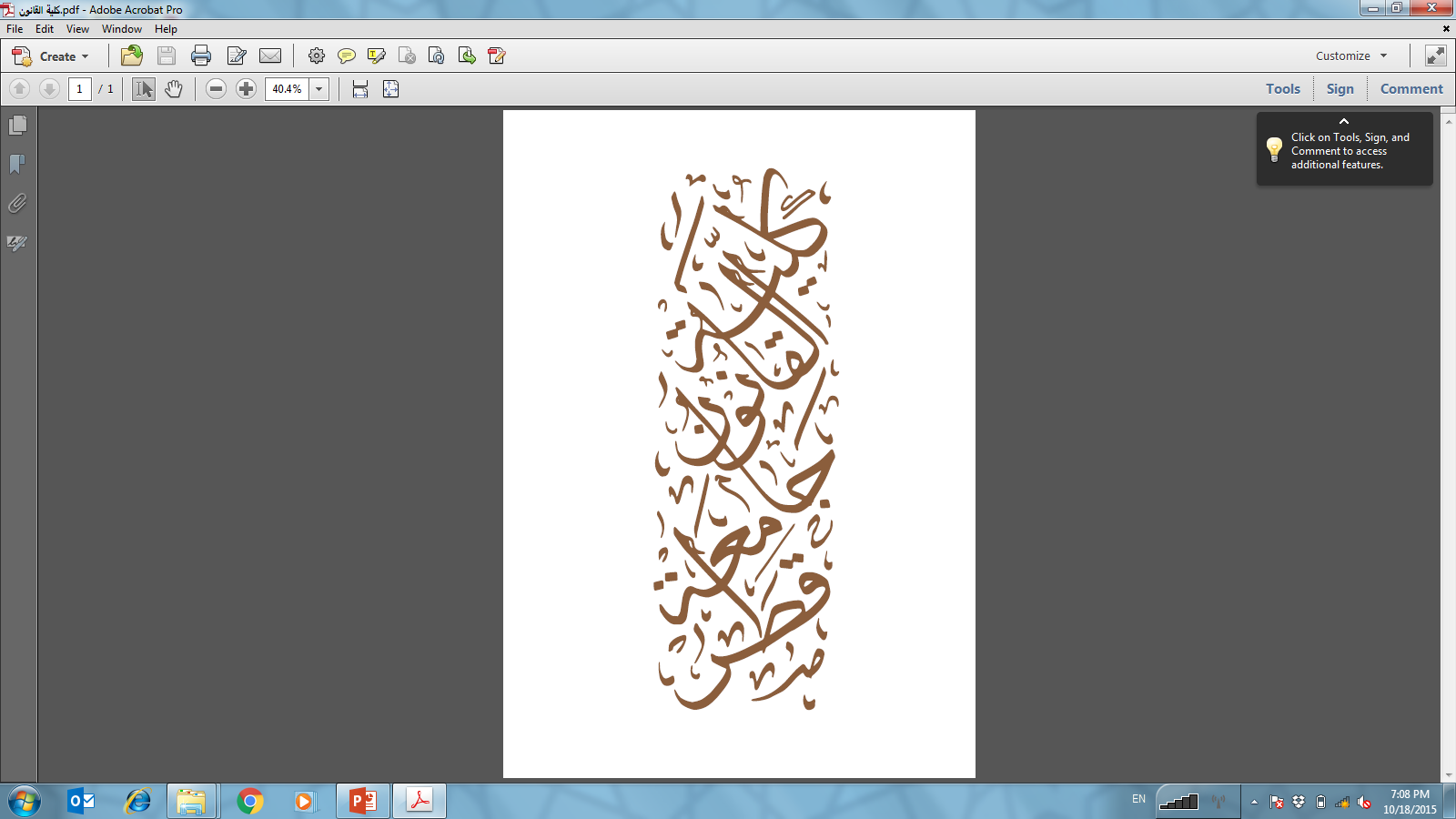 How to Write a Policy Brief
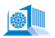 concise and clear language
use active voice
make the problem statement clear in the intro
do not be confrontational
rely on evidence not personal opinion
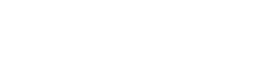 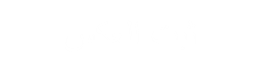 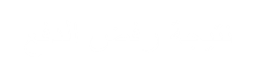 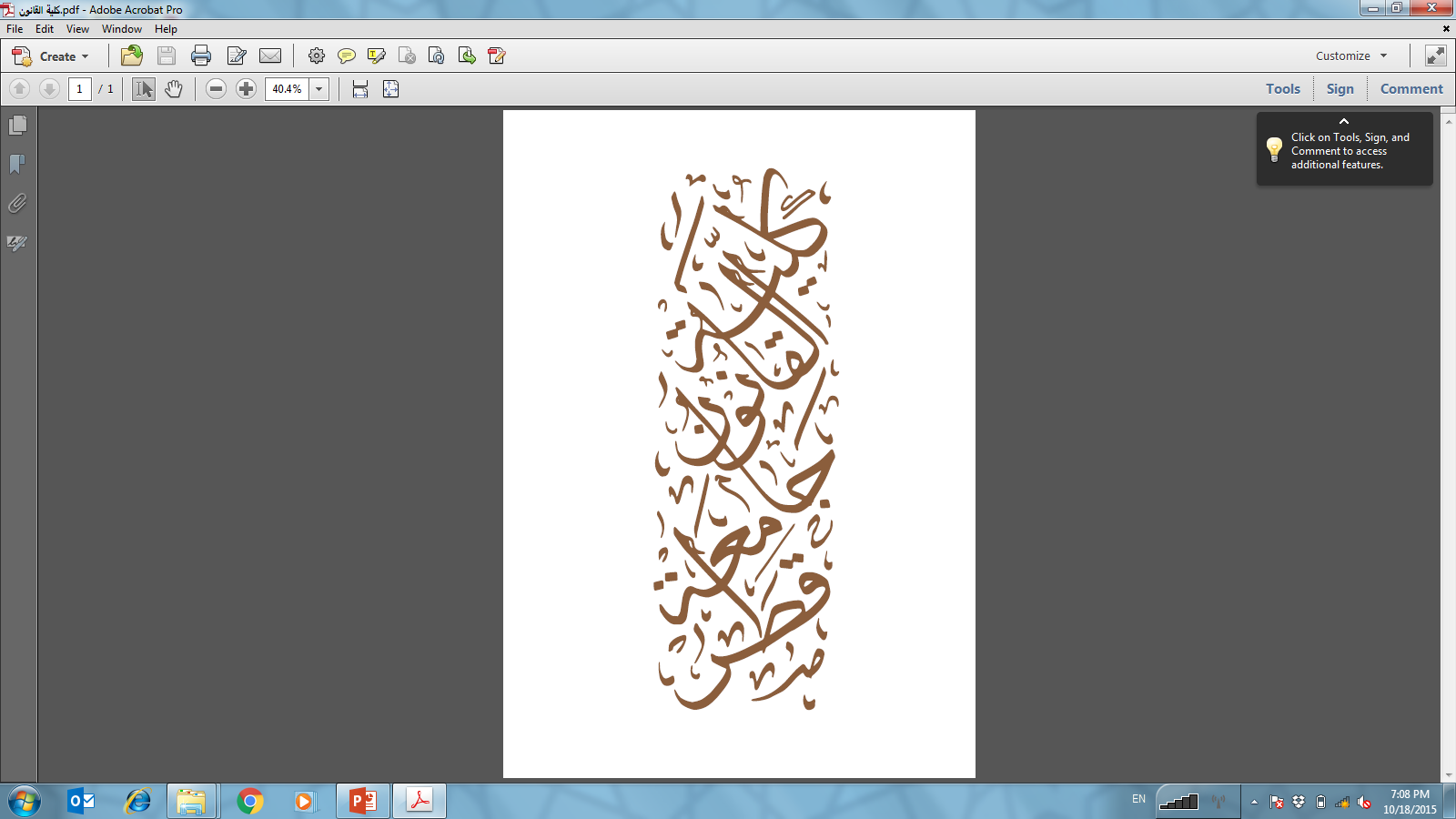 Advocacy Policy Brief
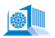 “Policy advocacy is the process of negotiating and mediating a dialogue through which influential networks, opinion leaders, and, ultimately, decision makers take ownership of your ideas, evidence, and proposals, and subsequently act upon them”. (Making Research Evidence Matter, p.261
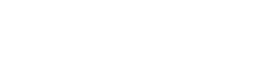 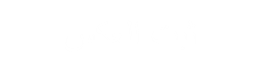 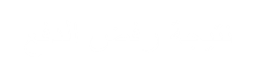 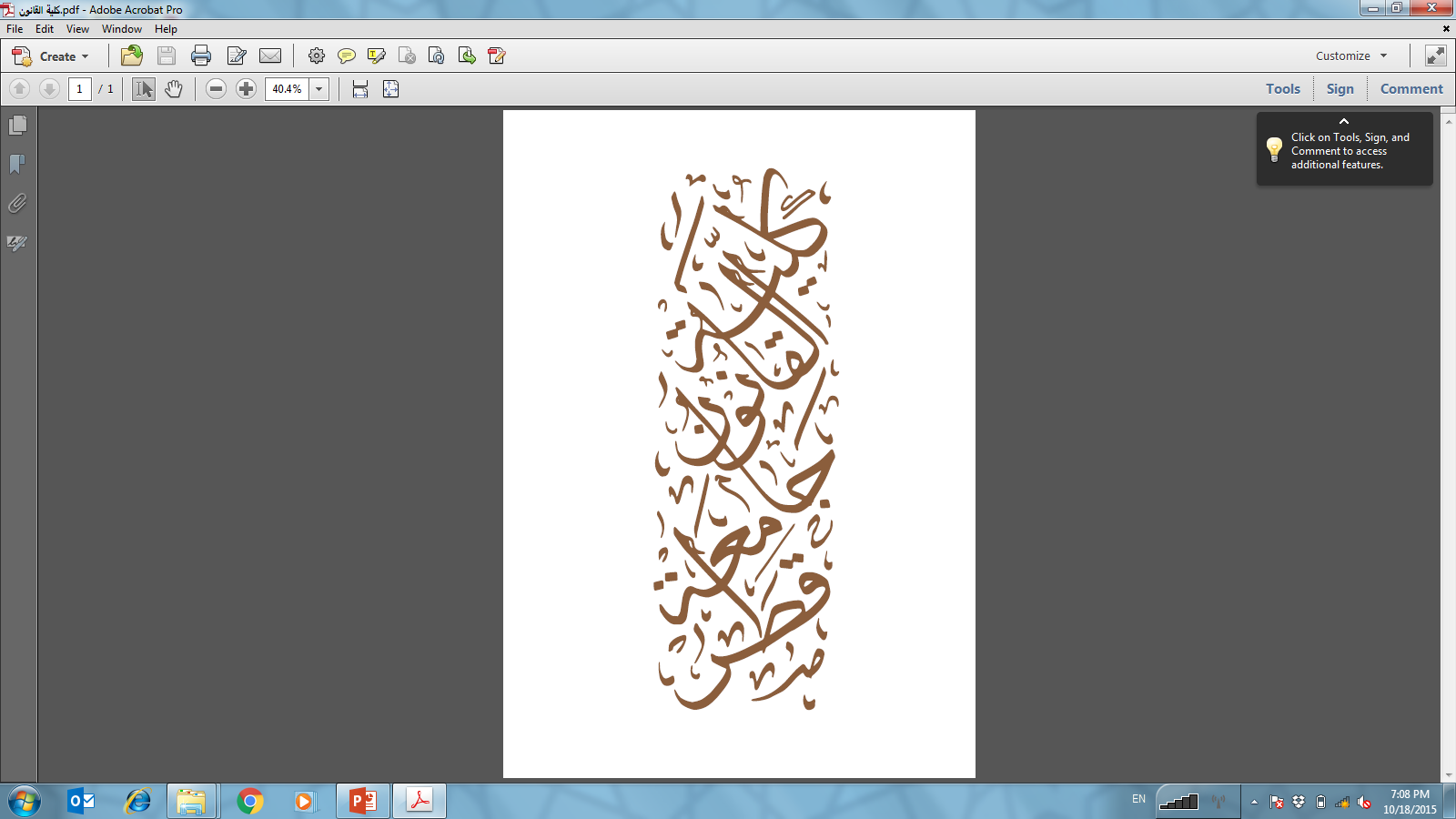 Advocacy Policy Brief
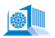 An advocacy brief must be part of an overall advocacy strategy to be effective. 

Design a set of activities
Are there different ways to communicate the message in addition to the policy brief?
Policy Brief, Meetings, Conferences, Social Media
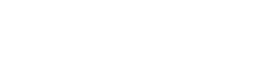 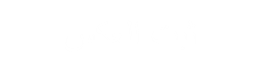 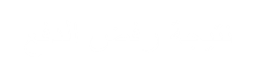 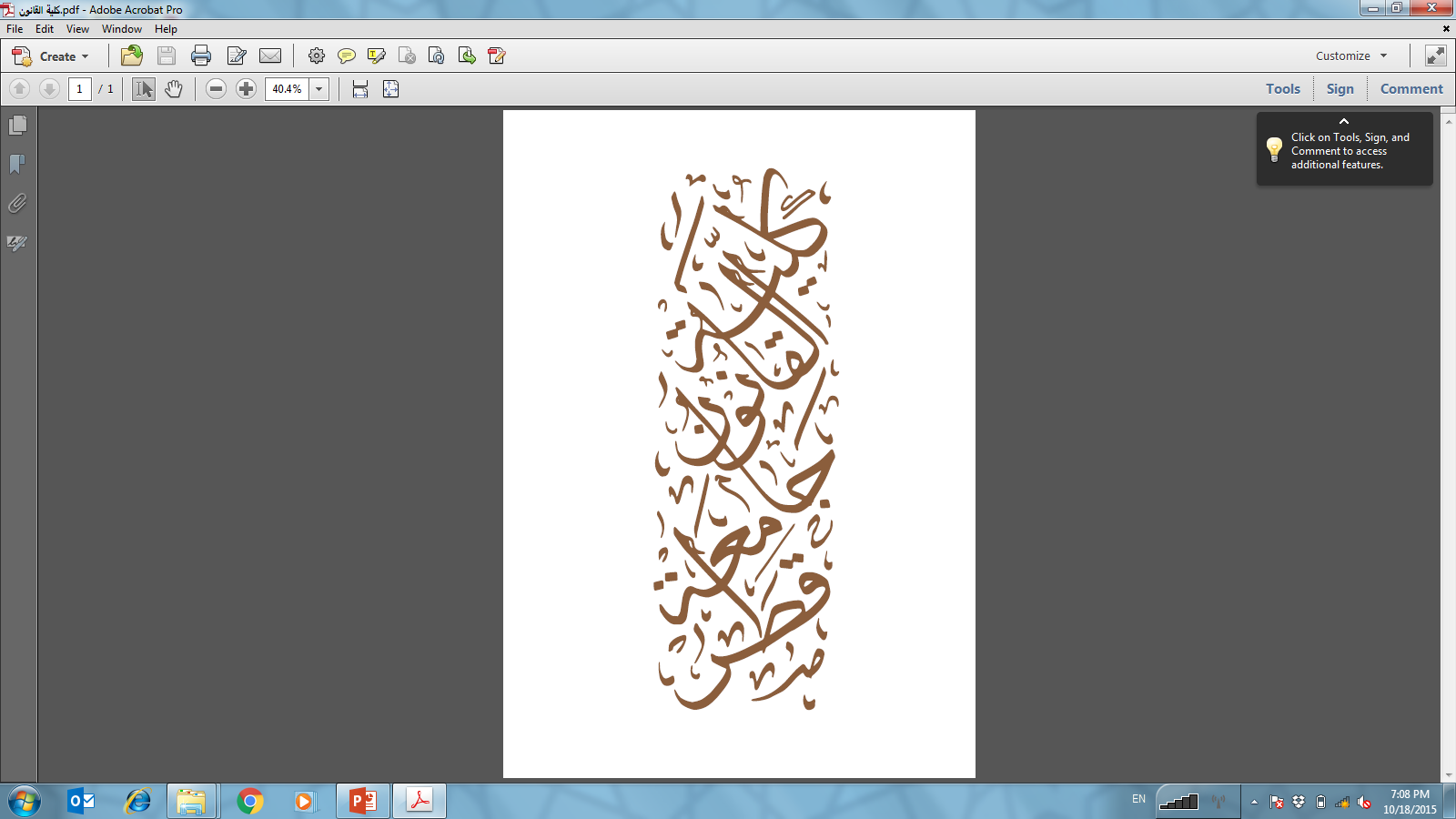 Advocacy Policy Brief
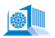 Advocacy Planning Framework

https://advocacyguide.icpolicyadvocacy.org/32-overview-of-the-advocacy-planning-framework-apf
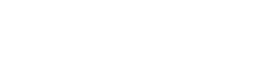 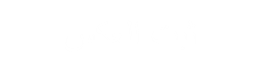 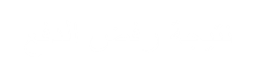 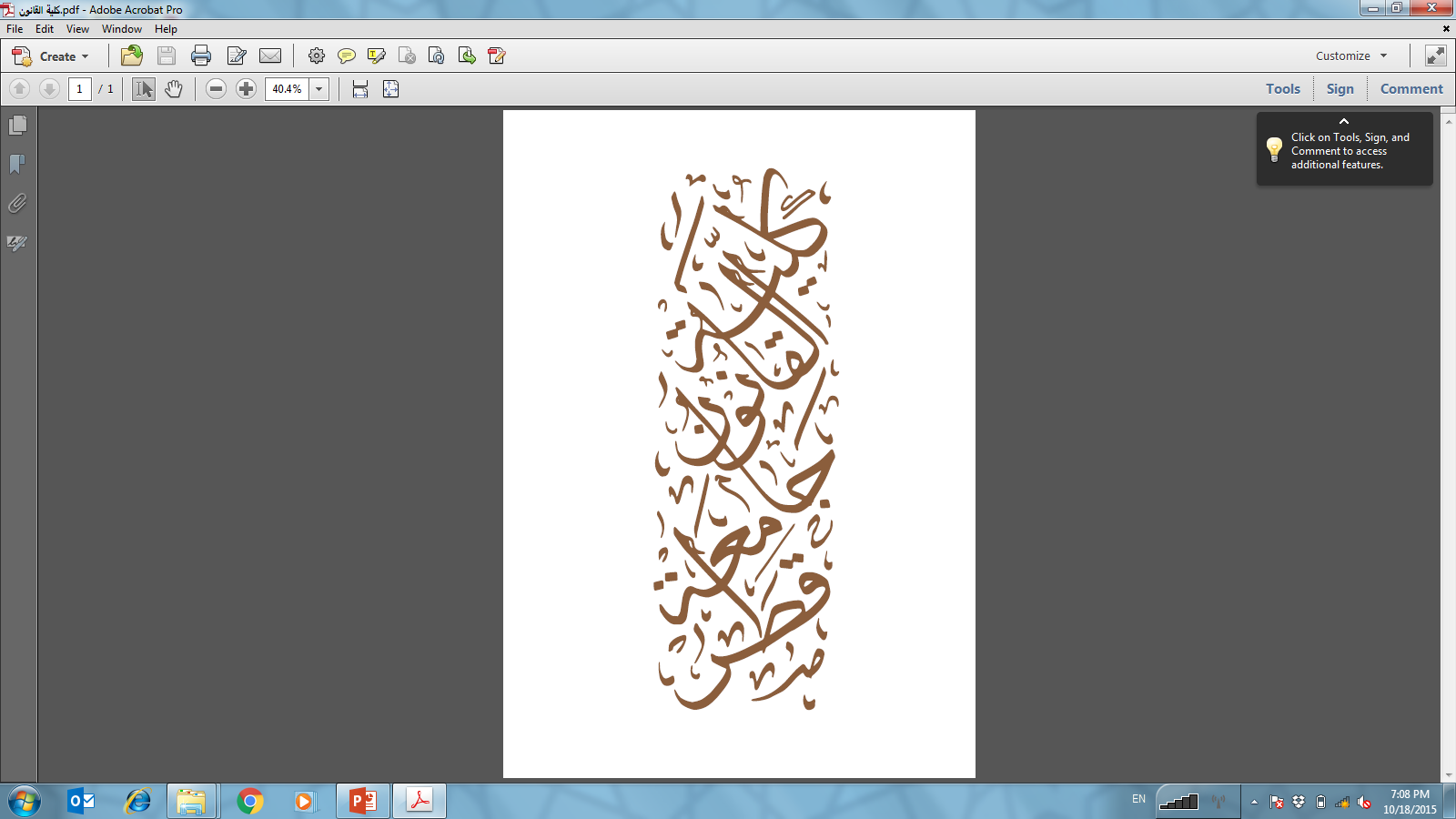 Advocacy Policy Brief
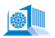 The Advocacy Planning Framework (APF)
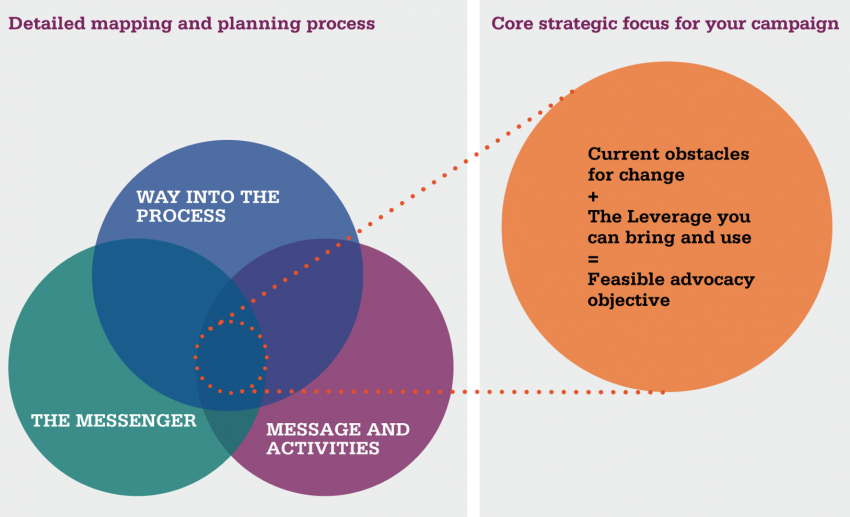 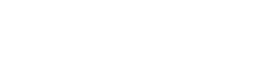 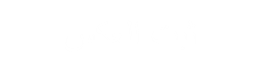 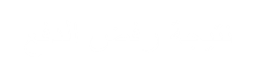 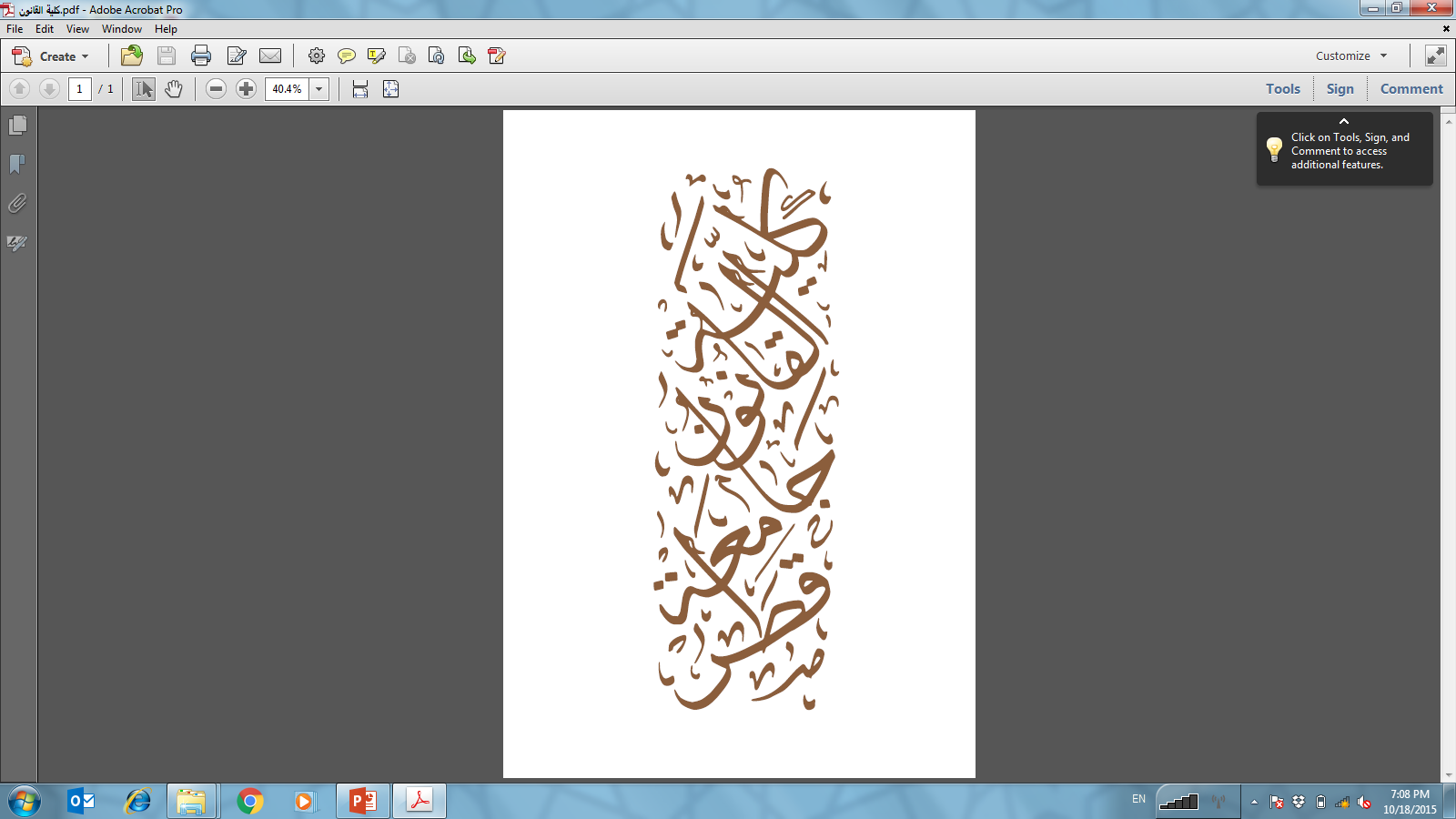 Advocacy Planning Framework
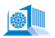 Way into the process—what is the best approach to get your ideas into the target policy debate and who will be your target audience(s)?
The messenger—who should lead or be the face of the campaign and what kind of support do you need from others?
Messages and activities—what can you say to the key target audiences that will engage and convince them and how can you best communicate that message to them through carefully chosen advocacy activities and communication tools?
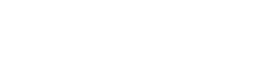 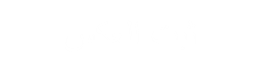 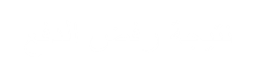 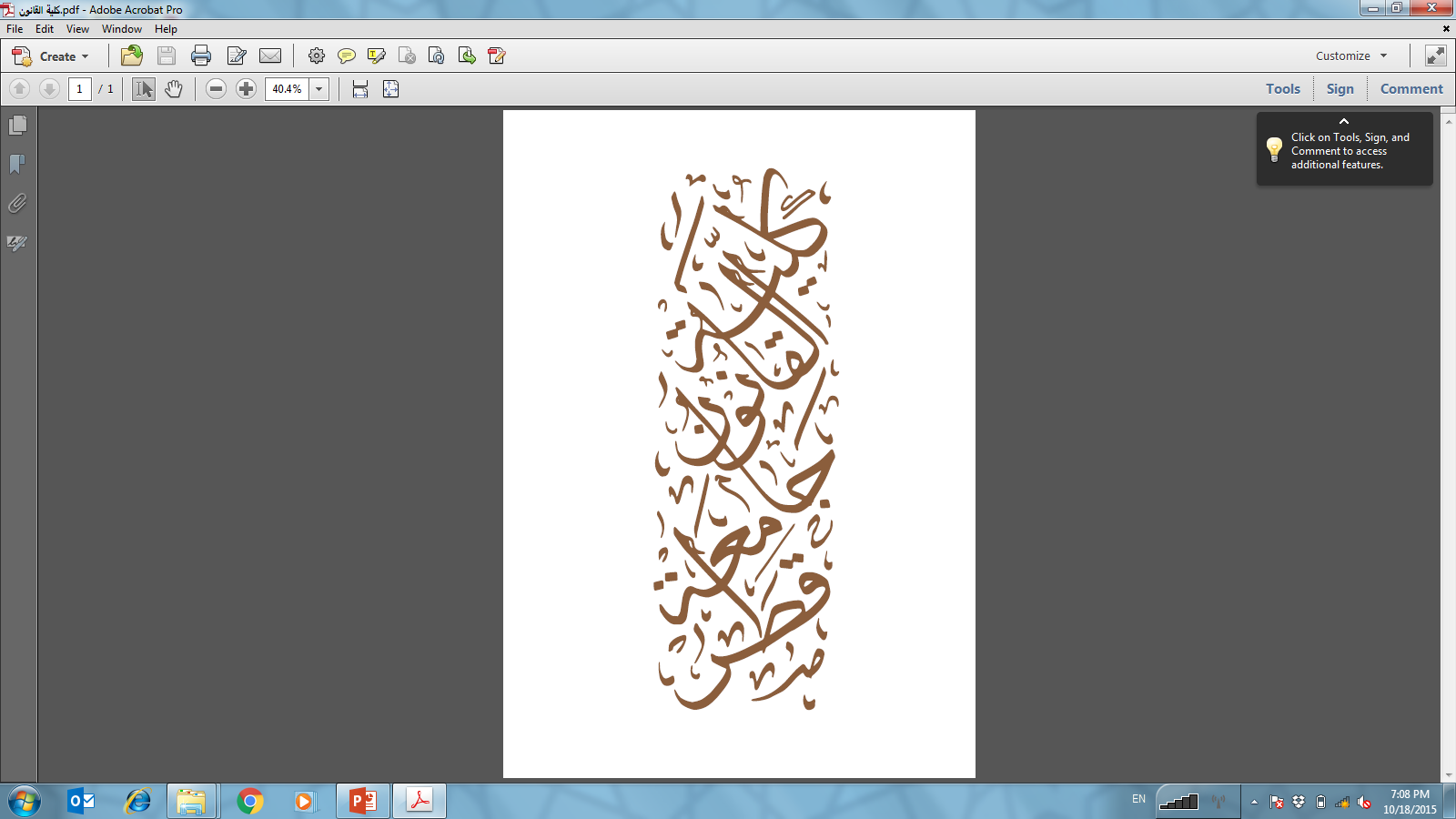 Advocacy Planning Framework
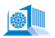 Current obstacles to change—what is currently blocking the policymaking process from moving in the direction you want?
The leverage you can bring and use—what can you bring to and use in the process to move it in the direction you wish?
A feasible policy objective—considering the obstacles that exist and the leverage you have, how far do you think you can move the process?
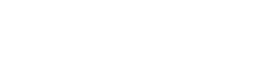 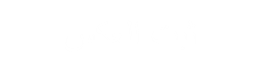 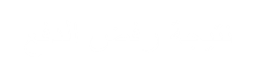 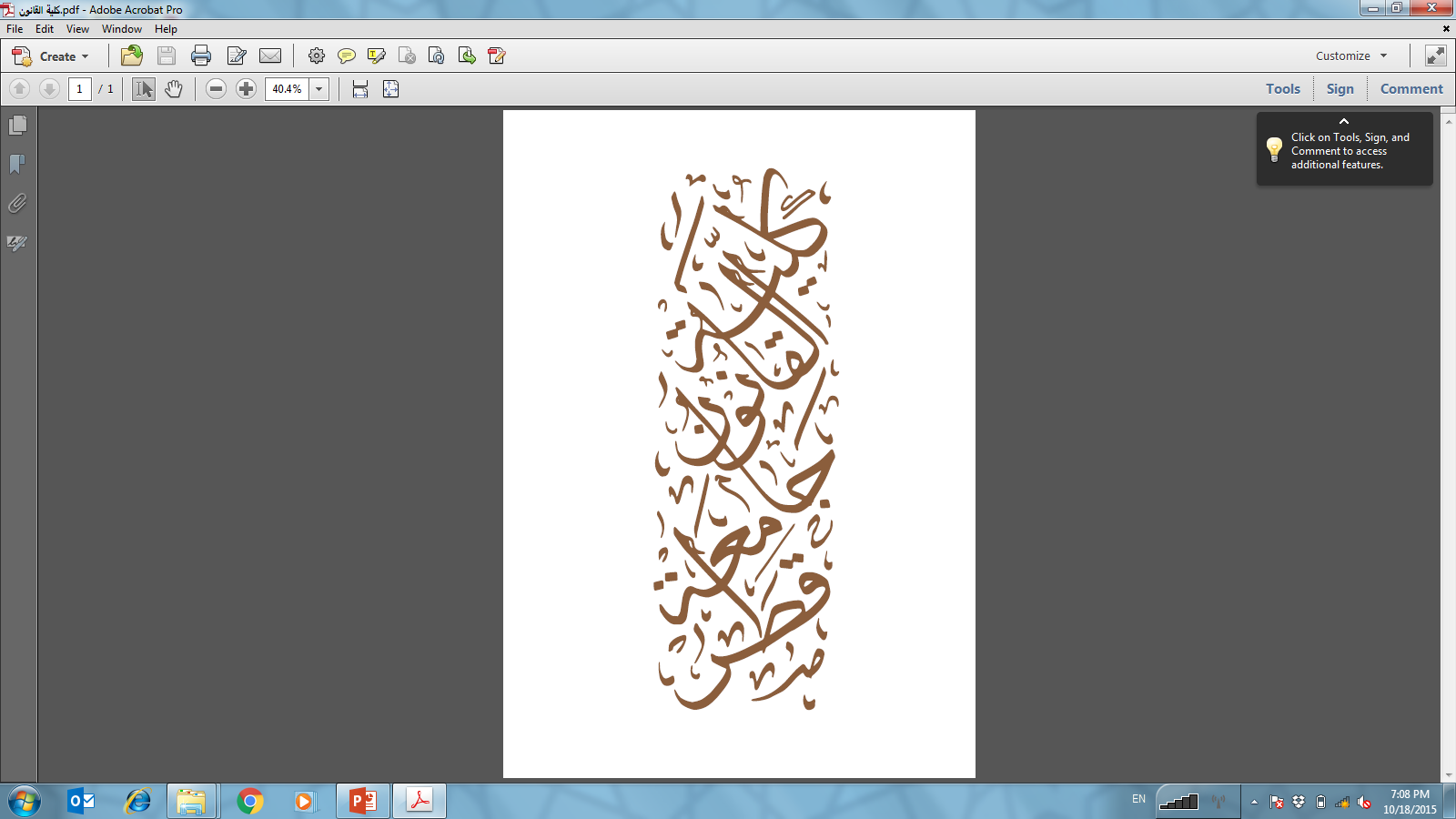 PROMOTING YOUR POLICY BRIEF
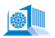 Why should you promote your policy brief?
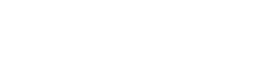 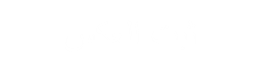 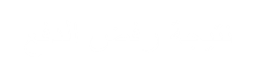 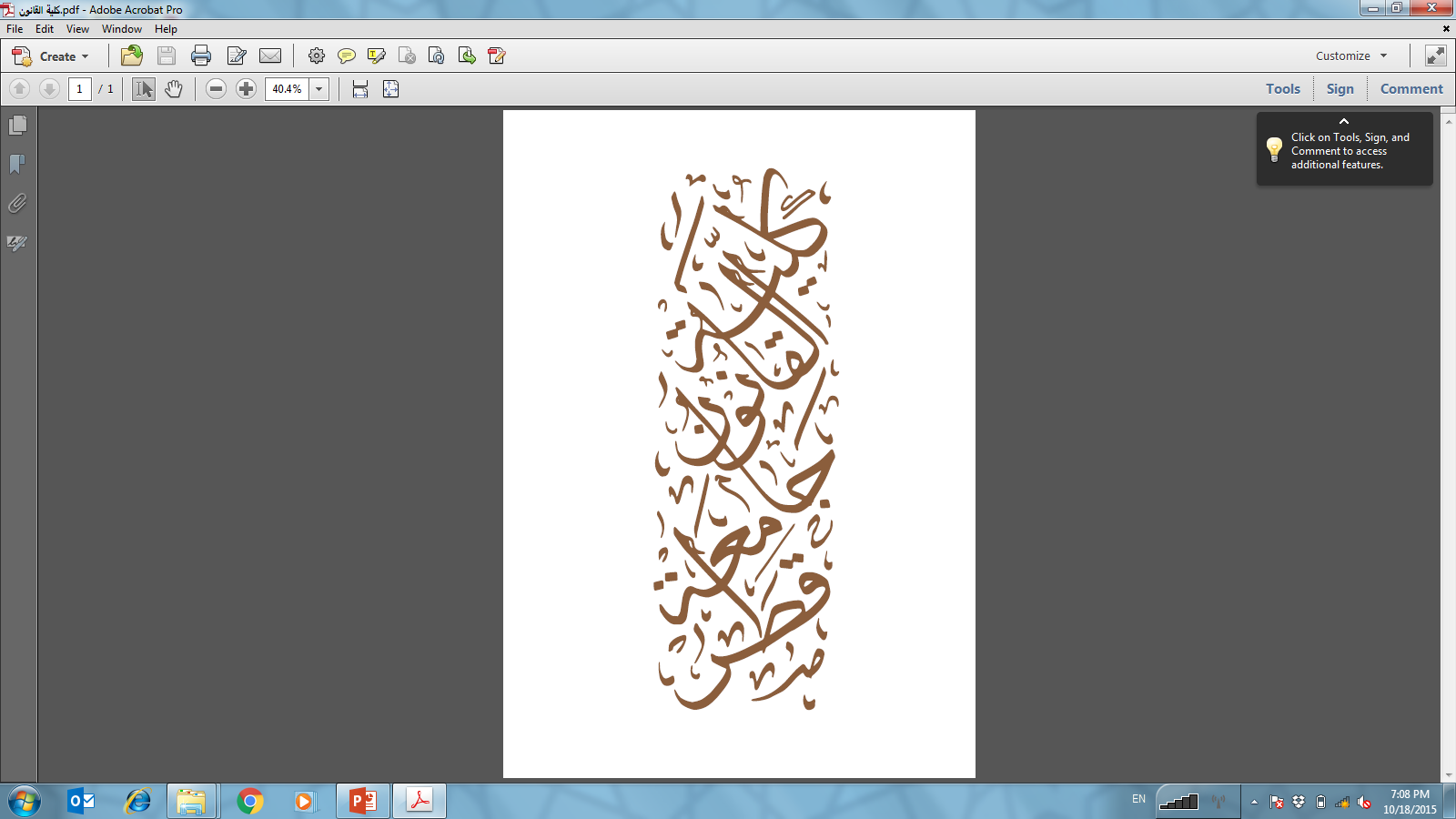 PROMOTING YOUR POLICY BRIEF
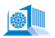 Where can or should you promote?
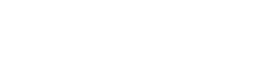 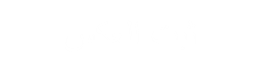 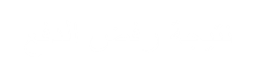 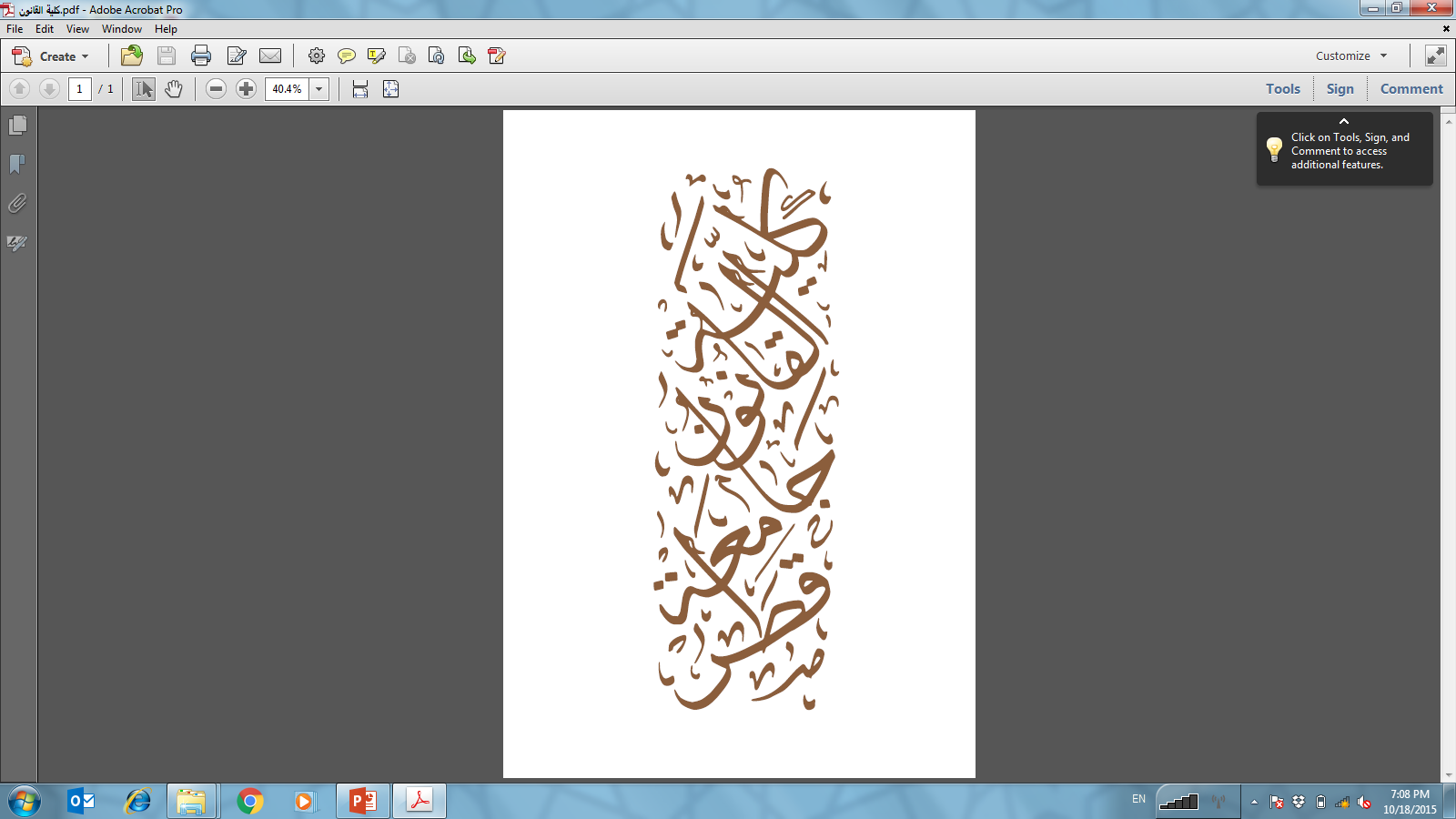 REMINDER
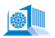 ADVOCACY POLICY BRIEF DUE DATE
October 28, 2021 at 8pm
Email to me: rbrown@qu.edu.qa
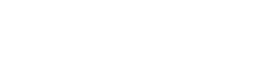 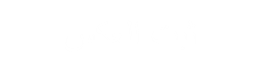 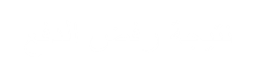 Questions?
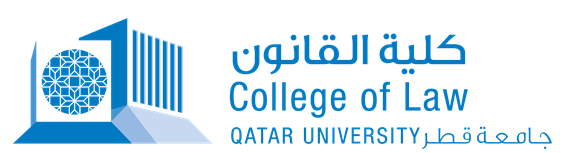 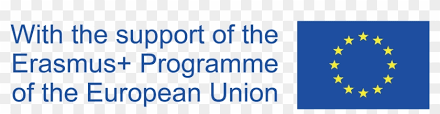